Портфолиоучителя начальных классов МБОУСОШ № 20г. НовочеркасскаБочкаревой Ирины Васильевны.
Образование – высшее.1997 г. – Новочеркасский промышленно-гуманитарный колледжСпециальность: Преподавание в начальных классахКвалификация: Учитель начальных классов с правом преподавания английского языка2002 г. – Таганрогский государственный педагогический институтСпециальность: Педагогика и методика начального образованияКвалификация: Учитель начальных классов
Документы об образовании:
Трудовой и педагогический стаж – 16 лет. Место работы: МБОУСОШ №20 г. Новочеркасска Ростовской области – с 1998г. по настоящее время.
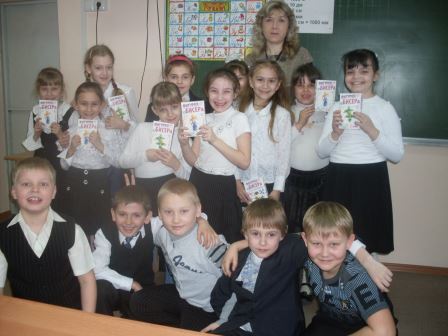 Повышение квалификации:
2008 г. – Южно-Российский региональный центр информатизации Южного федерального университета по программе «ИТ в деятельности учителя-предметника» - 72 ч.
2009г. - РО ИПК и ПРО по дополнительной профессиональной программе повышения квалификации по специальности «Методика начального образования» 
2012г. – негосударственное образовательное учреждение дополнительного профессионального образования «Институт информационных технологий  «Ай-Ти» по программе «Использование ЭОР в процессе обучения в начальной школе» – 108 ч.
Грамоты и сертификаты:
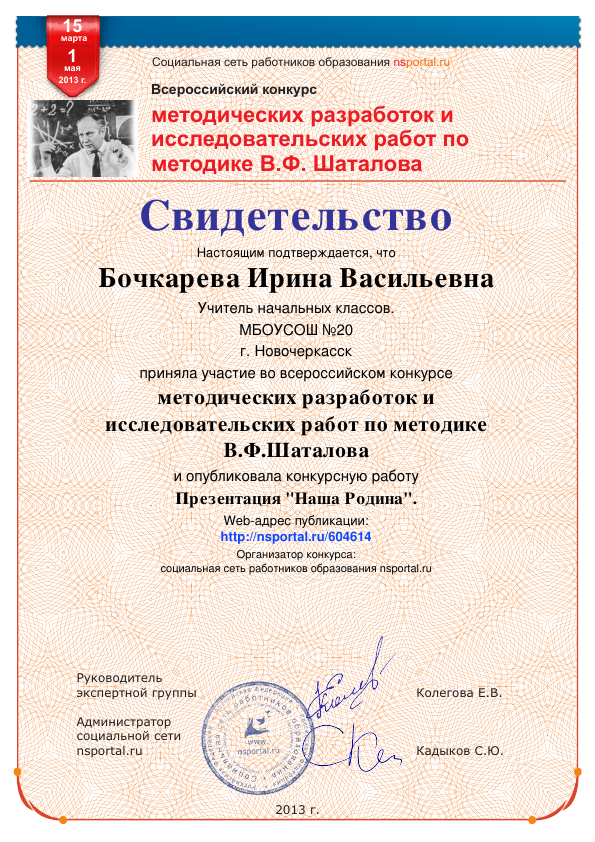 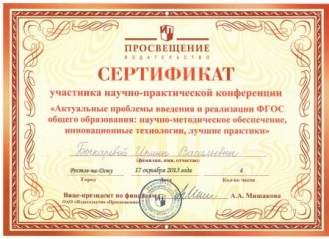 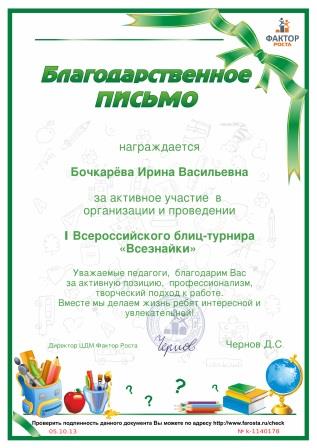